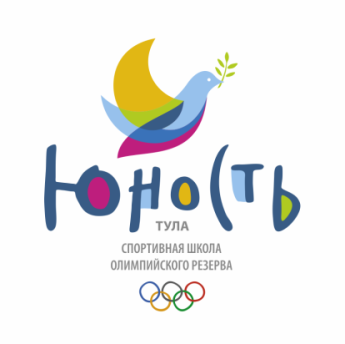 Сотрудники МБУ СШОР «Юность»
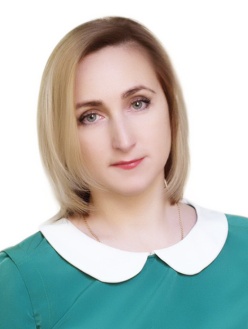 Зюкина Анна Сергеевна	
Директор
Мастер спорта России по художественной гимнастике
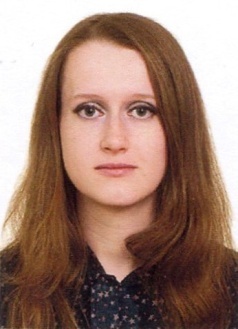 Клекнер Елена Александровна
Заместитель директора по спортивной работе
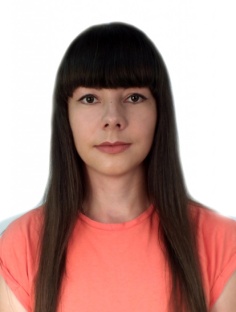 Улезько Евгения Николаевна
Заместитель директора по спортивно-массовой работе
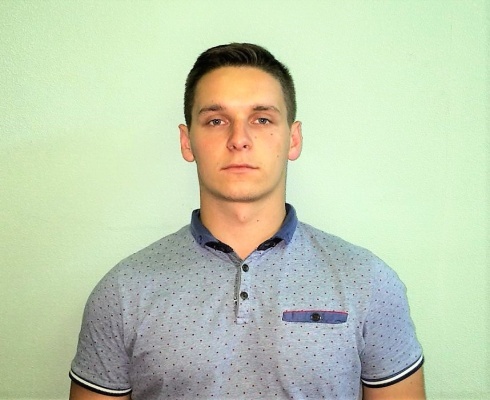 Судаков Артём Вадимович
Заместитель директора по хозяйственной части
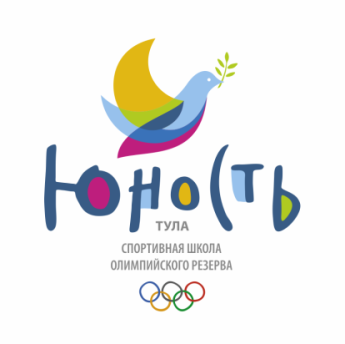 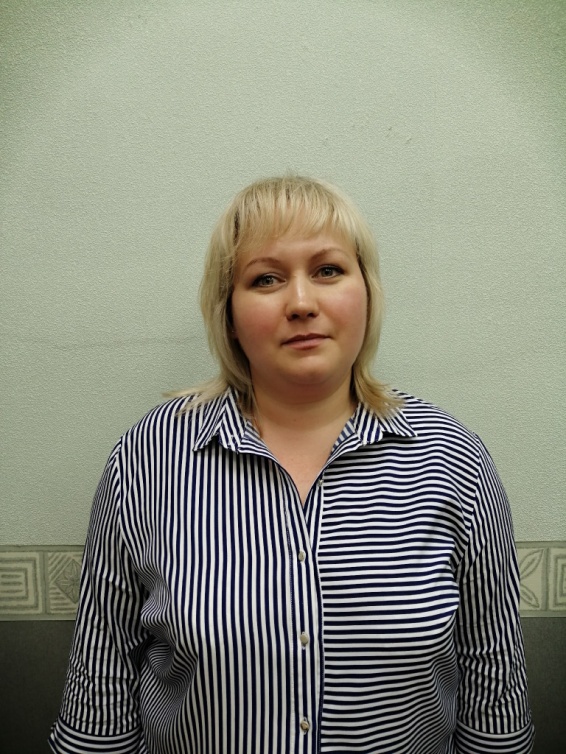 Курлаева Марина Михайловна
Главный бухгалтер
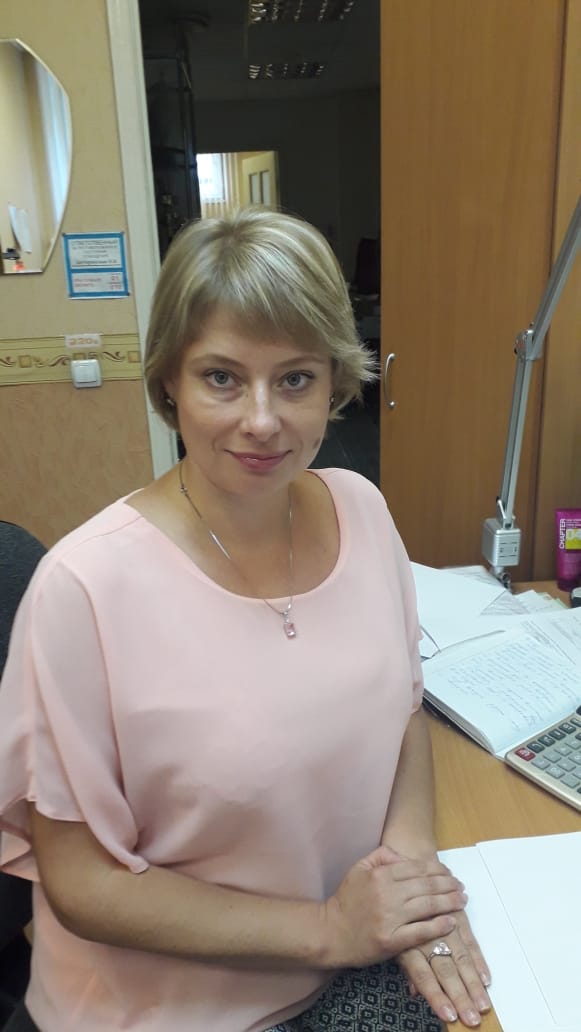 Королёва Анна Викторовна
Бухгалтер
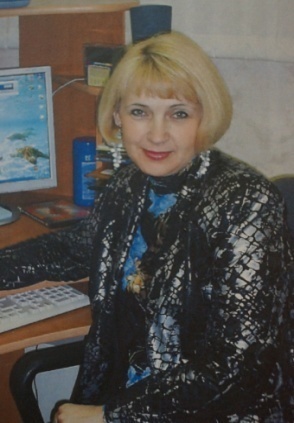 Проклова Лидия Петровна
Экономист по бухгалтерскому учету и анализу хозяйственной деятельности
Отличник физической культуры и спорта
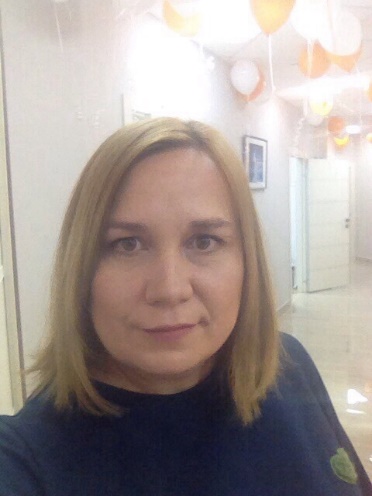 Склярова Анна Леонидовна
Специалист по кадрам
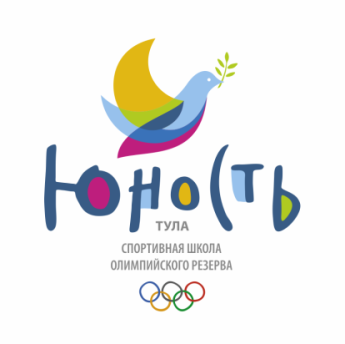 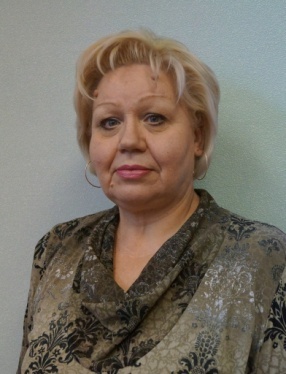 Бурвикова Ольга Александровна
Инструктор-методист
Отличник физической культуры и спорта
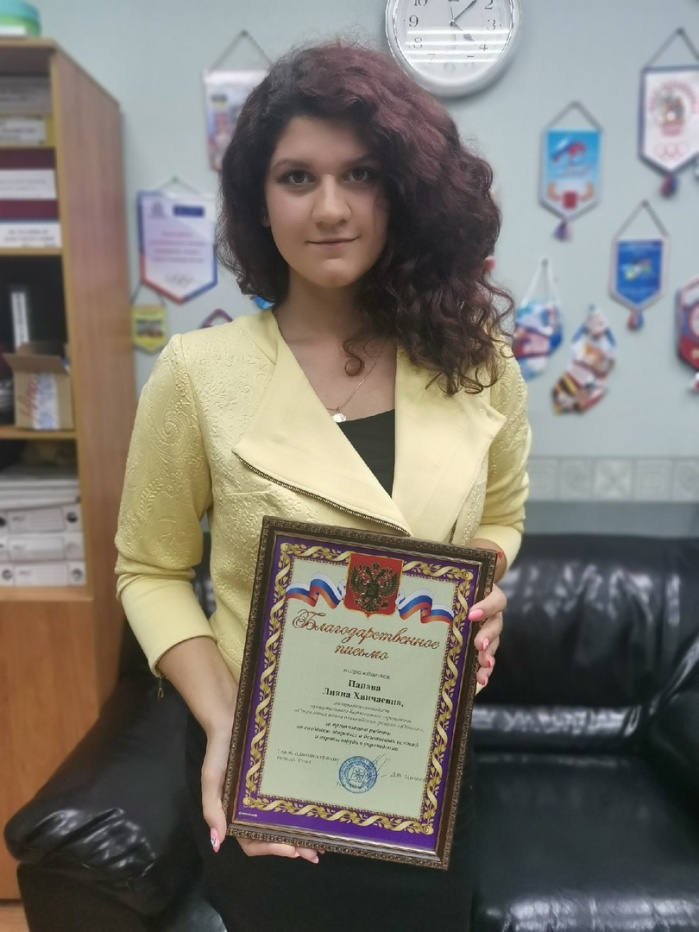 Папава Лияна Хвичаевна
Инструктор-методист
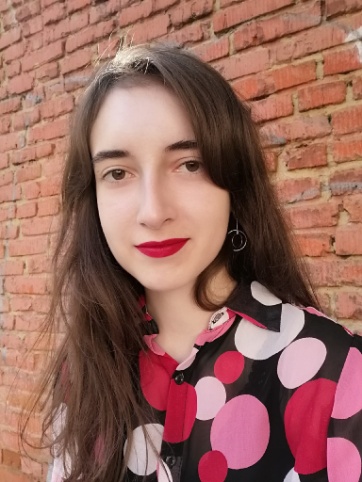 Зотова Влада Владимировна
Инструктор-методист
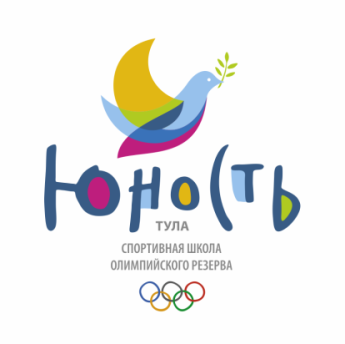 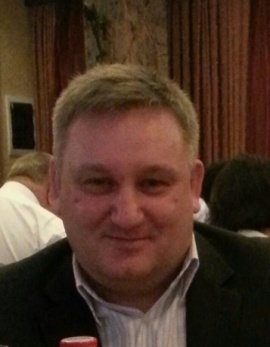 Кириллов Игорь Николаевич
Инструктор-методист
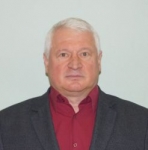 Киняшев Александр Валентинович
Администратор спортивного зала 
Отличник физической культуры и спорта
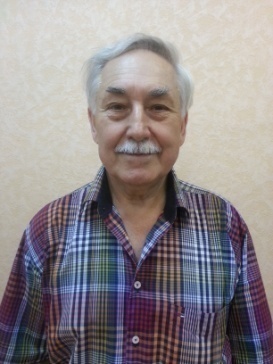 Рыжаков Николай Алексеевич
Администратор спортивного зала
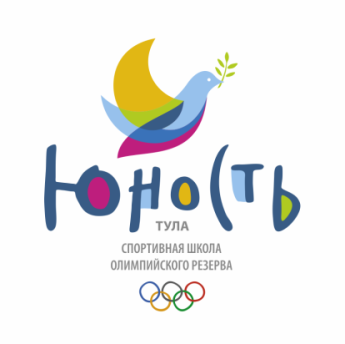 ТРЕНЕРСКИЙ СОСТАВ
САМБО
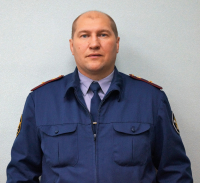 Артюшин Алексей Викторович
Квалификационная категория: высшая
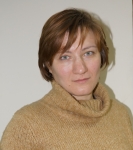 Афонина Ирина Петровна
Квалификационная категория: высшая
Заслуженный мастер спорта России по дзюдо
Чемпионка и призёр чемпионатов России по самбо и дзюдо
Чемпионка Европы и мира по самбо
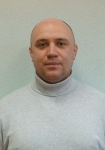 Борисенко Андрей Владимирович
Квалификационная категория: первая
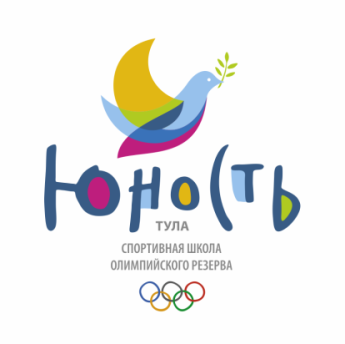 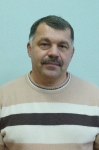 Бородаенко Владимир Николаевич
Квалификационная категория: высшая
Мастер спорта России по самбо
Заслуженный тренер России
Президент ТРОО «Федерация САМБО»
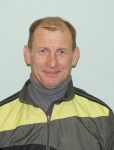 Власов Сергей Юрьевич
Квалификационная категория: высшая
Мастер спорта СССР по самбо
Неоднократный чемпион мира по самбо 
Отличник физической культуры и спорта
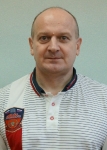 Ворфоломеев Вадим Петрович
Квалификационная категория: высшая
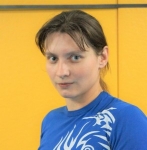 Камнева Екатерина Анатольевна
Квалификационная категория: первая
Мастер спорта России по самбо
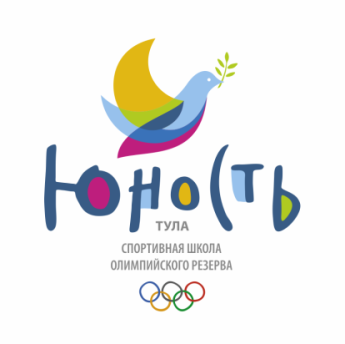 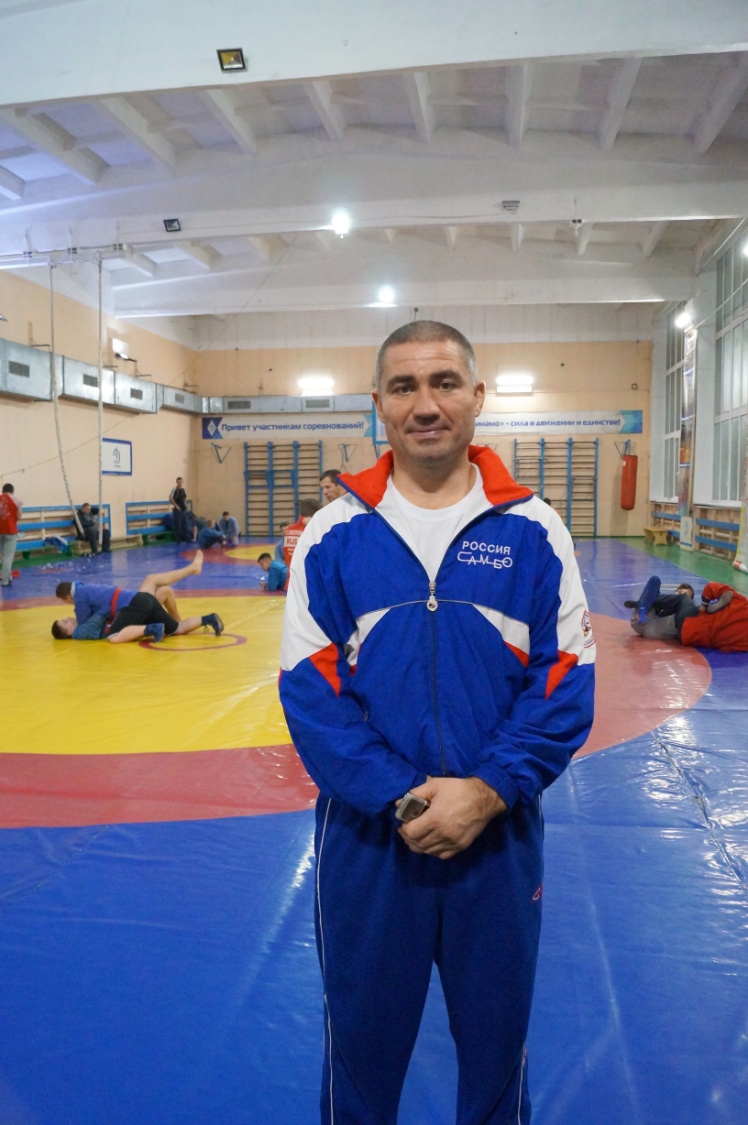 Ковях Николай Алексеевич
Квалификационная категория: первая
Заслуженный мастер спорта России по самбо
Чемпион Кубка мира по самбо
Чемпион России по самбо
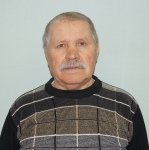 Куприянов Николай Петрович
Отличник физической культуры и спорта
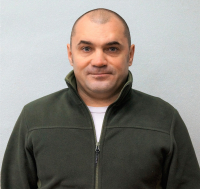 Лопин Николай Николаевич
Мастер спорта СССР по самбо
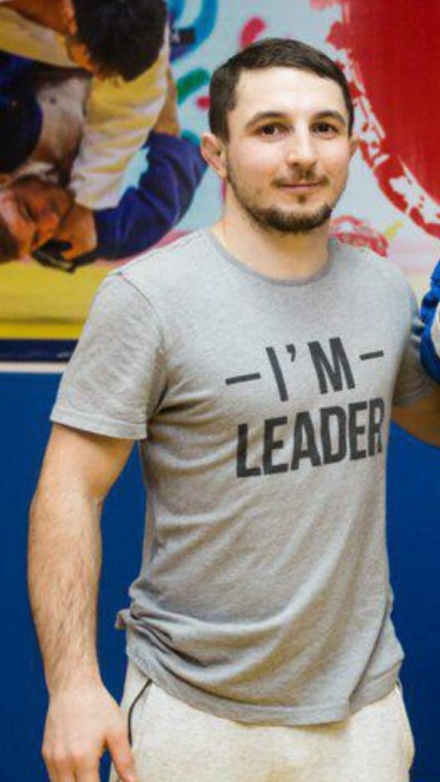 Савин Андрей Сергеевич
Квалификационная категория: первая
Мастер спорта России по самбо
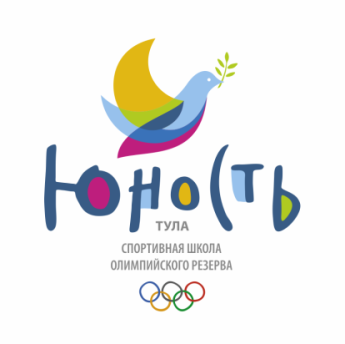 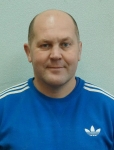 Самборский Сергей Владимирович
Квалификационная категория: высшая
Мастер спорта СССР по самбо
Заслуженный тренер России
Отличник физической культуры и спорта
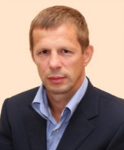 Шишкин Дмитрий Владимирович
Заслуженный мастер спорта России по самбо
Многократный чемпион России по самбо
2-кратный чемпион мира по самбо среди молодёжи
Чемпион и призёр чемпионатов мира по самбо
Награждён медалью орденом за заслуги перед Отечеством II степени
ДЗЮДО
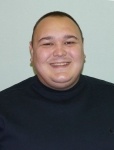 Двоеглазов Павел Вячеславович
Квалификационная категория: высшая
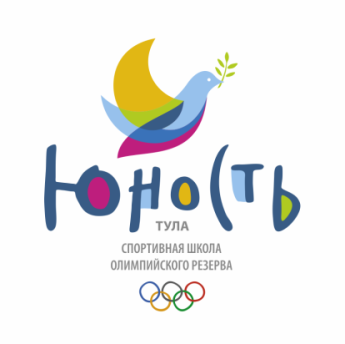 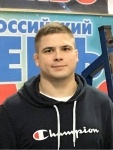 Федин Владимир Владимирович 
Заслуженный мастер спорта России по дзюдо
Бронзовый призер Паралимпийских игр в Лондоне
Награждён медалью орденом за заслуги перед Отечеством II степени
ГРЕКО-РИМСКАЯ БОРЬБА
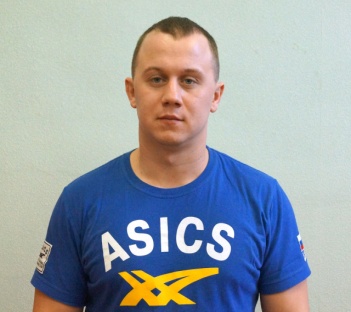 Асаулко Эрик Владимирович
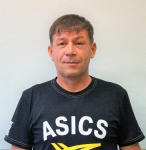 Бизин Сергей Васильевич
Квалификационная категория: высшая
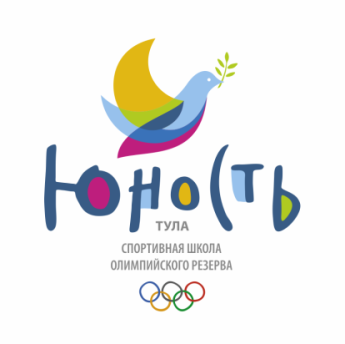 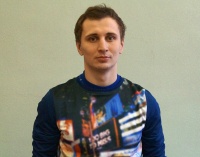 Булатуков Эдуард Артурович
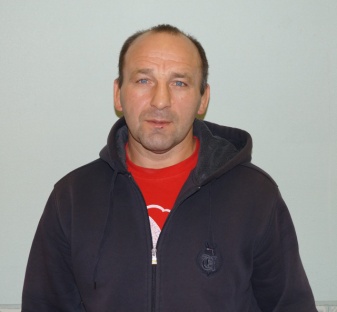 Сергеев Александр Григорьевич
Квалификационная категория: высшая
Мастер спорта СССР по вольной борьбе
Мастер спорта международного класса по греко-римской борьбе
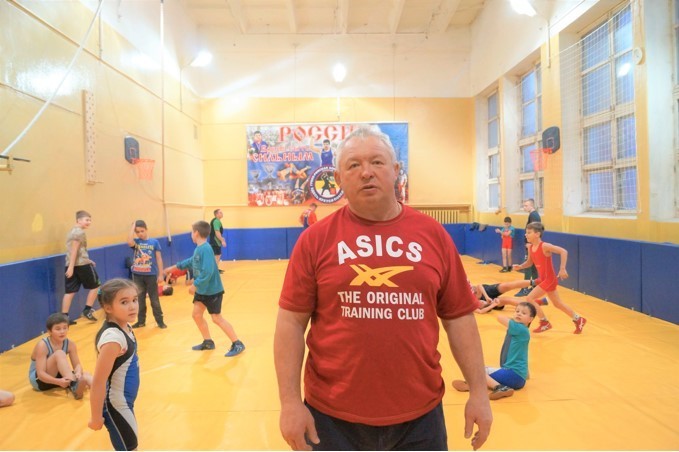 Писакин Александр Кимович
Мастер спорта международного класса по греко-римской борьбе
Президент РОО «Федерация спортивной борьбы Тульской области»
Четырехкратный чемпион СССР
Двукратный чемпион мира среди ветеранов
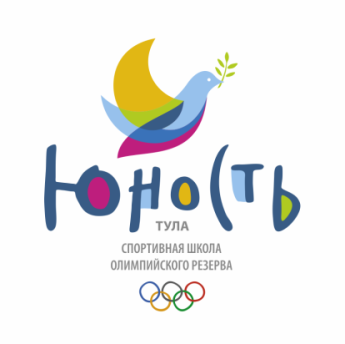 ВОЛЬНАЯ БОРЬБА
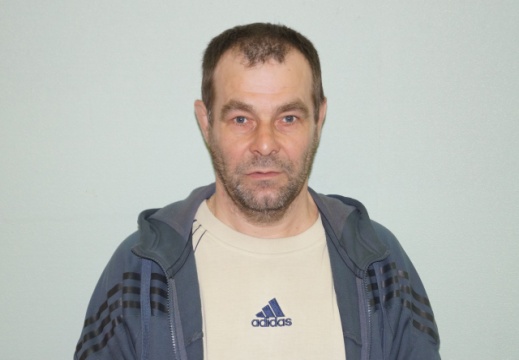 Морозов Владимир Геннадьевич
Квалификационная категория: высшая
Мастер спорта России по вольной борьбе
СПОРТИВНОЕ ОРИЕНТИРОВАНИЕ
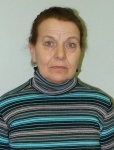 Овсянникова Тамара Дмитриевна
Квалификационная категория: высшая
Мастер спорта СССР по спортивному ориентированию
Отличник физической культуры и спорта
Неоднократная чемпионка мира по спортивному ориентированию среди ветеранов
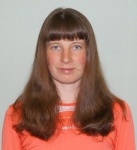 Павлова Мария Александровна
Квалификационная категория: высшая
Мастер спорта России по спортивному ориентированию
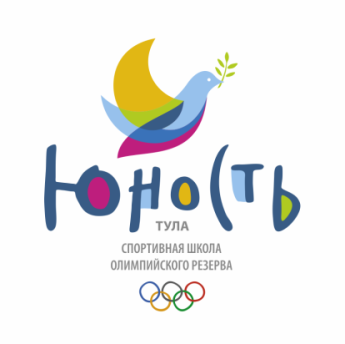 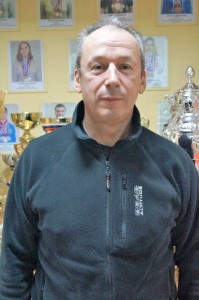 Порхун Вадим Владимирович
Квалификационная категория: высшая
Мастер спорта СССР по спортивному ориентированию
ПАУЭРЛИФТИНГ
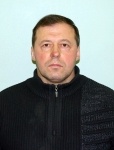 Бухаров Юрий Васильевич
Квалификационная категория: первая 
Мастер спорта России по тяжелой атлетике
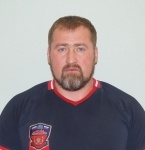 Ендураев Андрей Евгеньевич
Квалификационная категория: первая
Мастер спорта России по пауэрлифтингу
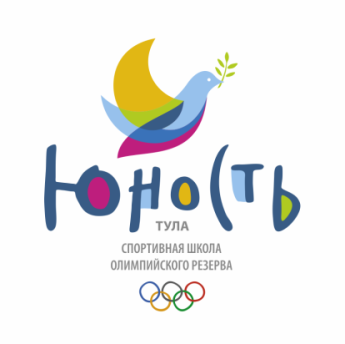 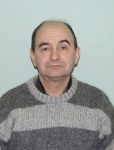 Жихарев Игорь Васильевич
Квалификационная категория: высшая
Мастер спорта СССР по тяжелой атлетике
Отличник физической культуры и спорта
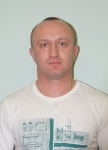 Ивегеш Александр Викторович
Квалификационная категория: высшая 
Спортивный судья всероссийской категории
И.о. председателя ОО ТО «Федерация пауэрлифтинга»
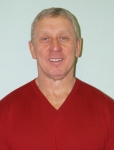 Казанцев Николай Анатольевич
Квалификационная категория: высшая
Мастер спорта России по пауэрлифтингу
Мастер спорта СССР по тяжелой атлетике
Заслуженный тренер РСФСР
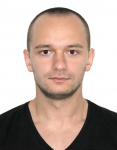 Мошаров Никита Евгеньевич
Квалификационная категория: высшая
Мастер спорта международного класса по армлифтингу
Чемпион мира и Европы по армлифтингу
КОННЫЙ СПОРТ
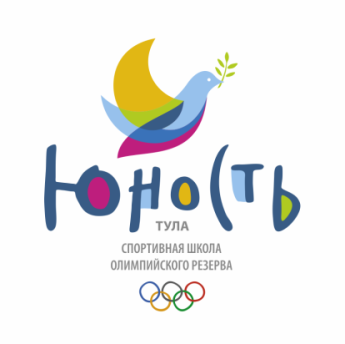 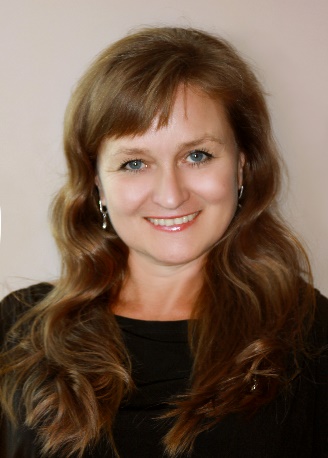 Кузнецова Наталья Юрьевна
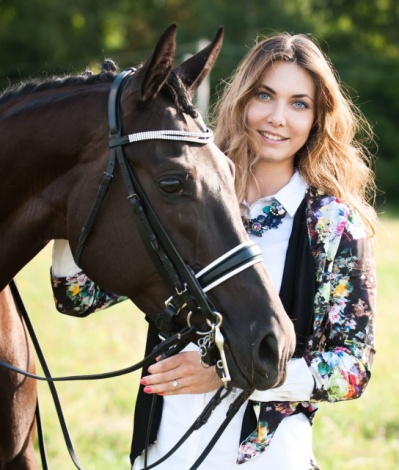 Писарчук Ирина Викторовна
НАСТОЛЬНЫЙ ТЕННИС
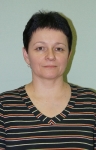 Потыльчак Ирина Викторовна
Квалификационная категория: высшая
Мастер спорта СССР по настольному теннису
Отличник физической культуры и спорта
Президент РOO «Федерация  настольного тенниса» Тульской области
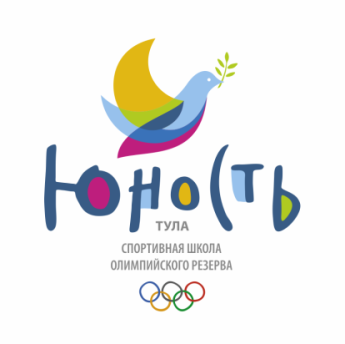 ШАХМАТЫ
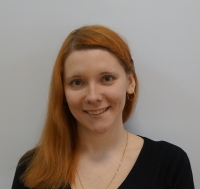 Борзова Виктория Вячеславовна
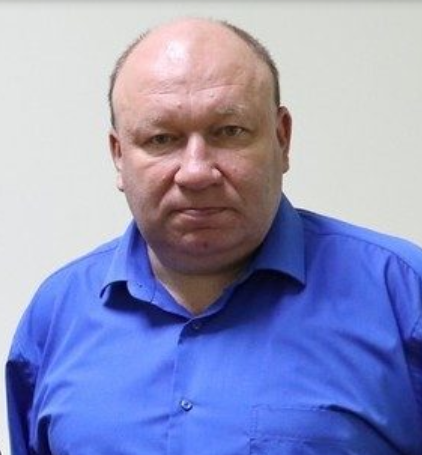 Бирюков Илья Николаевич
Международный арбитр и международный мастер FIDE
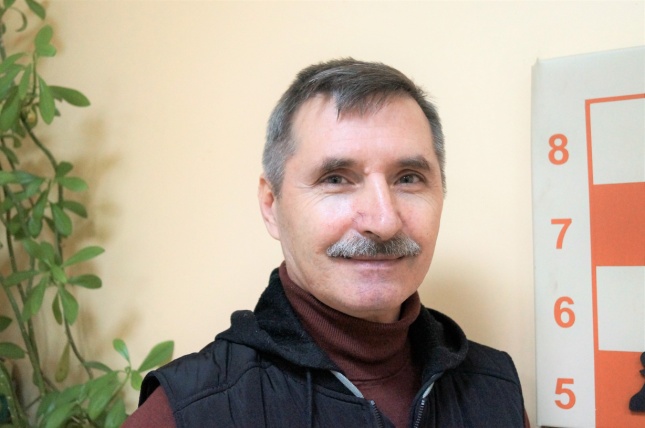 Голубев Евгений Викторович
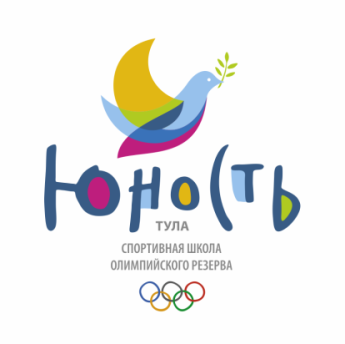 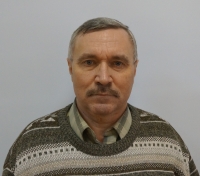 Козлов Михаил Петрович
Квалификационная категория: высшая
Мастер FIDE
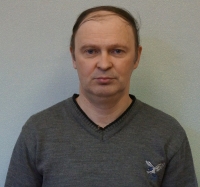 Кривобоков Сергей Александрович
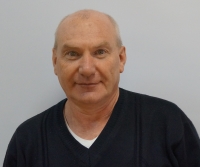 Манаенков Владимир Николаевич
Квалификационная категория: высшая
Международный мастер ИКЧФ (Международная федерация шахматной игры по переписке)
Отличник физической культуры и спорта
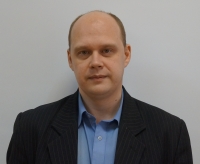 Трубицын Иван Сергеевич
Мастер FIDE
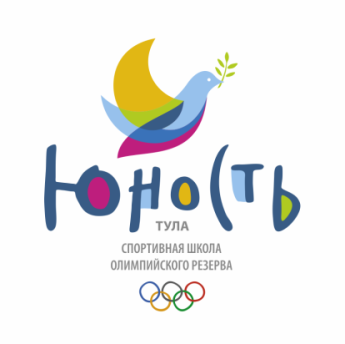 ШАШКИ
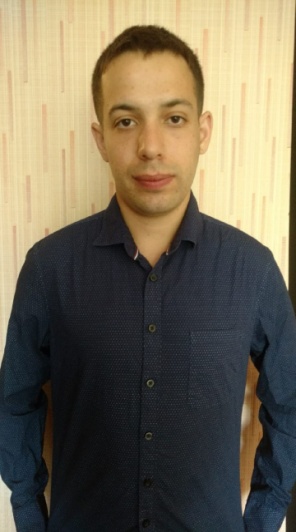 Гетманский Григорий Эдуардович
Мастер спорта России по шашкам
Призёр международных и Всероссийских соревнований по шашкам
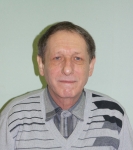 Оксман Борис Моисеевич
Квалификационная категория: высшая
Мастер спорта СССР по шашкам
Заслуженный тренер России
Награждён почётным знаком «За заслуги в развитии физической культуры и спорта»
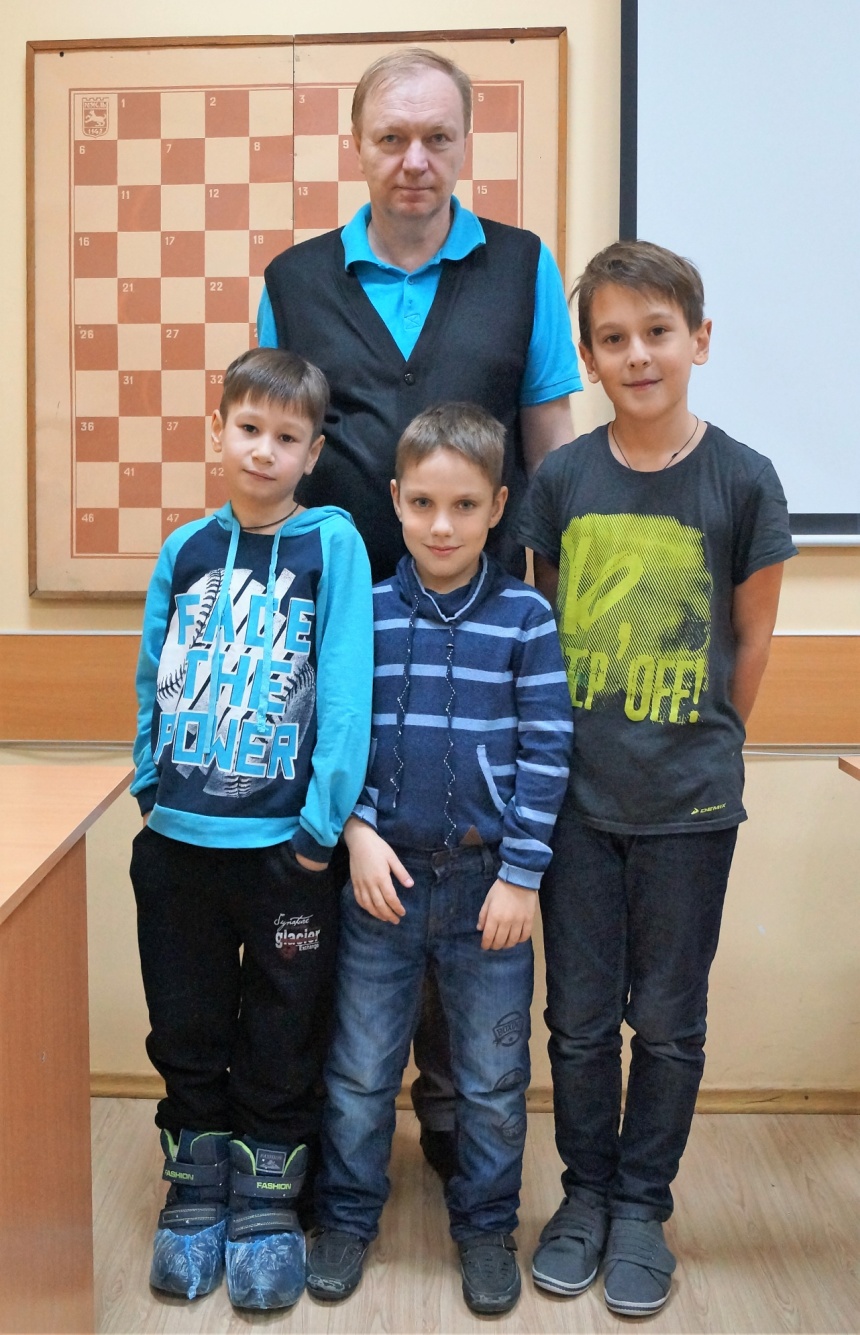 Хохлов Юрий Анатольевич
Квалификационная категория: высшая